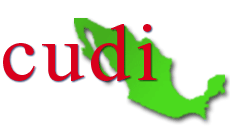 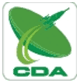 “Día CUDI del Espacio’’
Perspectivas de la UAM en Materia Aeroespacial

Raúl Alva García1
Enrique Rodríguez de la Colina2

  1. Departamento de Ciencias de la Salud
2. Departamento de Ingeniería Eléctrica

	Grupo Interdisciplinario Aeroespacial
	Universidad Autónoma Metropolitana
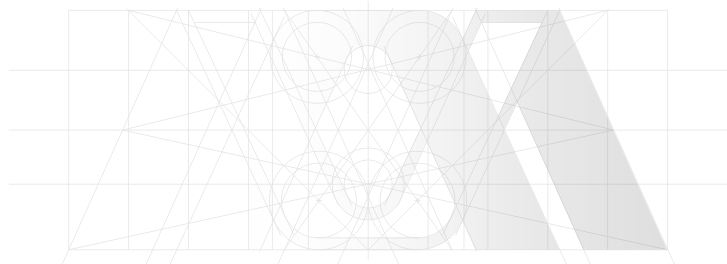 1
Colaboración UAM-AEM
Manejo de Recursos Naturales
Departamento de Biología
Laboratorio SIGPER
Departamento de Hidrobiología
Área de Redes y Telecom
Departamento de Ingeniería Eléctrica
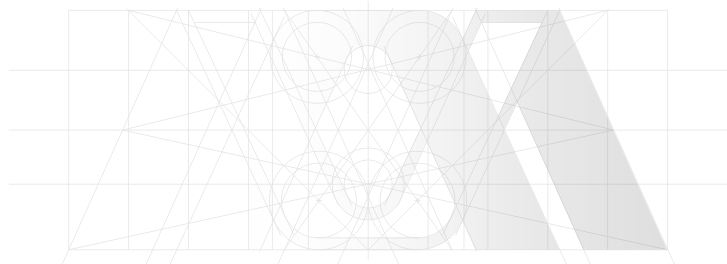 2
Colaboración UAM-AEM
Manejo de Recursos Naturales
Gilberto Hernández Cárdenas
  	Percepción Remota y Sistemas de Información Geográfica
  Especializado en evaluación de recursos naturales
  Aspectos biológicos, sociales, económicos y productivos
  Cambio Climático
3
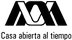 Colaboración UAM-AEM
Laboratorio SIGPER
Luis Yañez Trujillo
  Geomática general
  Fotogrametría digital
  Espectro-radiometría
  Ordenamiento de recursos naturales
4
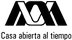 Proyectos de Investigación Área de Redes y Telecom (RyT)
Redes de sensores (aplicaciones)
Detección de fenómenos naturales: incendios inundaciones (complemento)
Geo-localización y análisis de sistemas distribuidos
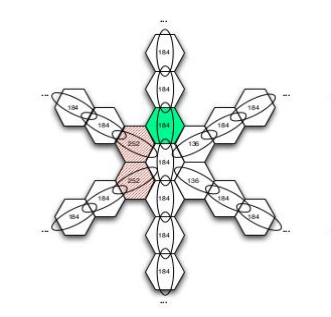 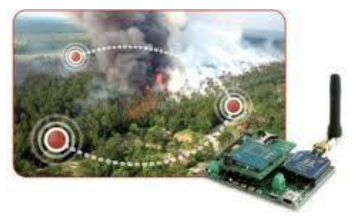 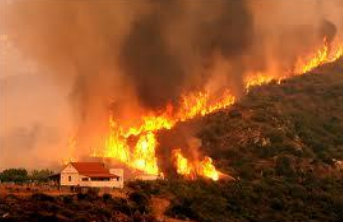 5
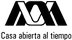 Proyectos de Investigación Área RyT
Redes de Radios Cognitivas
Proyecto apoyado por  beca PROMEP-SEP
Algoritmos MAC para radios cognitivos
Ruteo para ambientes cognitivos
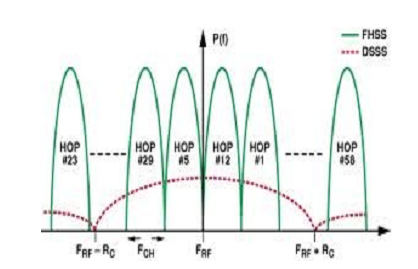 Eb/No
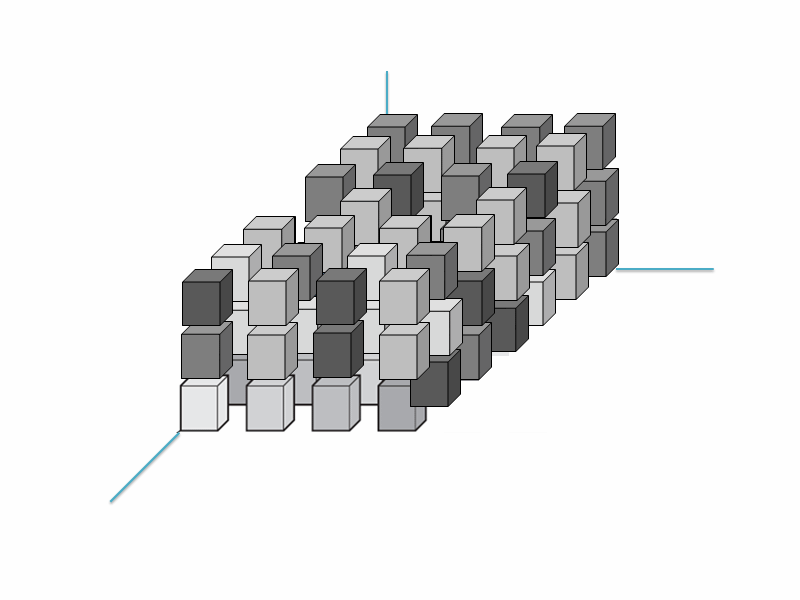 Frecuencia
6
Tiempo
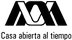 Colaboraciones en CRN
Dr. Gerardo A. Laguna Sánchez
 Paralelización del espectro, códigos CRC
Dr. Miguel López Guerrero
Algoritmos MAC para radios cognitivos
Ing. Mauricio L. Villaseñor
Desarrollo con antenas inteligentes
Dr. Ricardo Marcelín Jiménez
Análisis de sistemas distribuidos del espectro
Dr. Michael Pascoe Chalke
Localización espacial
Dr. Alfonso Prieto Guerrero
Técnicas de procesamiento digital de señales para detección del espectro radioeléctrico
7
Colaboraciones en CRN
Dr. Víctor M. Ramos Ramos
Pruebas y análisis del banco de pruebas. Toma de decisión. Ruteo para ambientes cognitivos 
Ing. Omar Amín Abdel Rahaman
Códigos de redundancia cíclica
M. en C. Othón Gandarilla Carrillo
Antenas y guías de onda
Dr. Enrique Rodríguez de la Colina
Diseñador, coordinador e integrador del proyecto además de hacer investigación en monitorización (sensado), toma de decisiones y aplicaciones
8
Proyectos de Investigación RyT
Varios
Paralelización del espectro, códigos CRC
Desarrollo con antenas inteligentes
Procesamiento digital de señales para detección de espectro
Analysis of traffic over Intersatellite Parallel Free Space Photonics
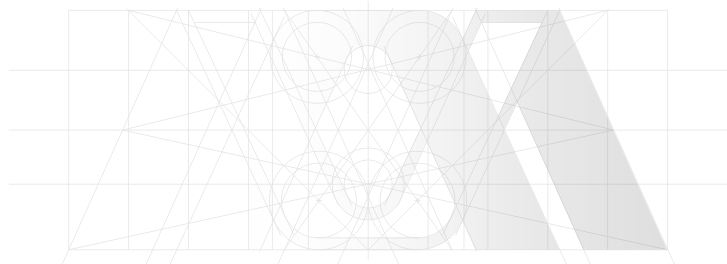 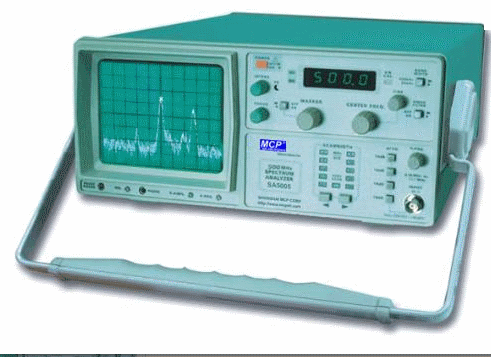 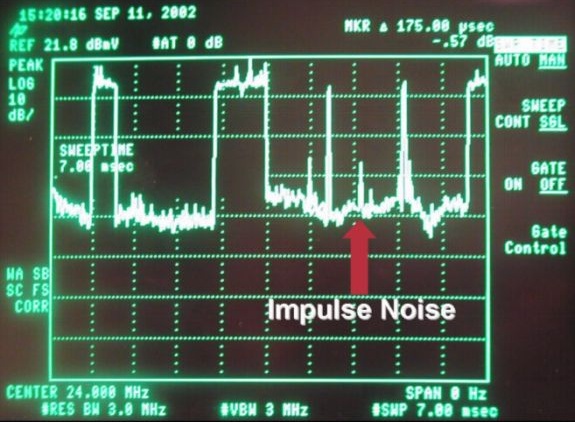 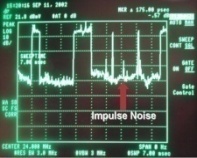 9
Docencia licenciatura y posgrados de la división
Proyectos a nivel licenciatura



Tesis de Posgrados
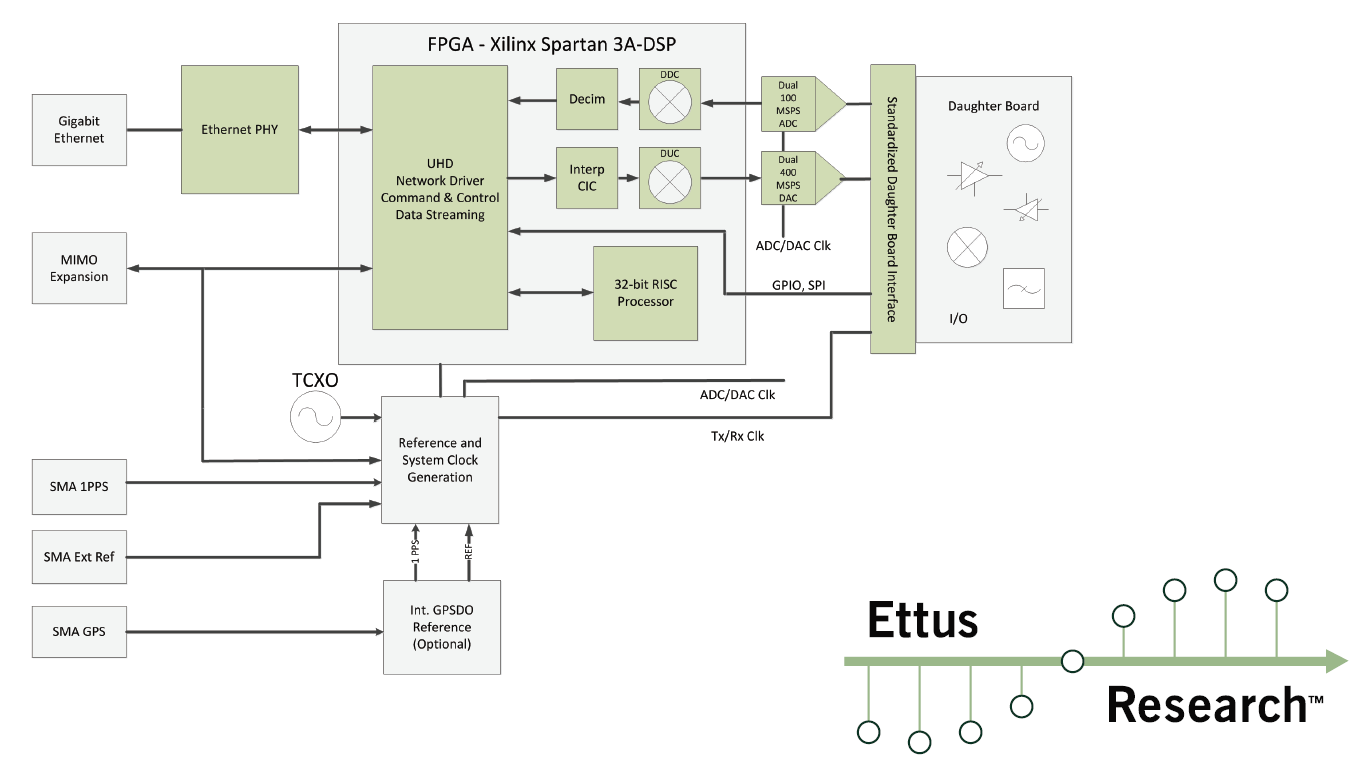 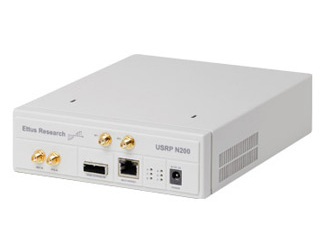 10
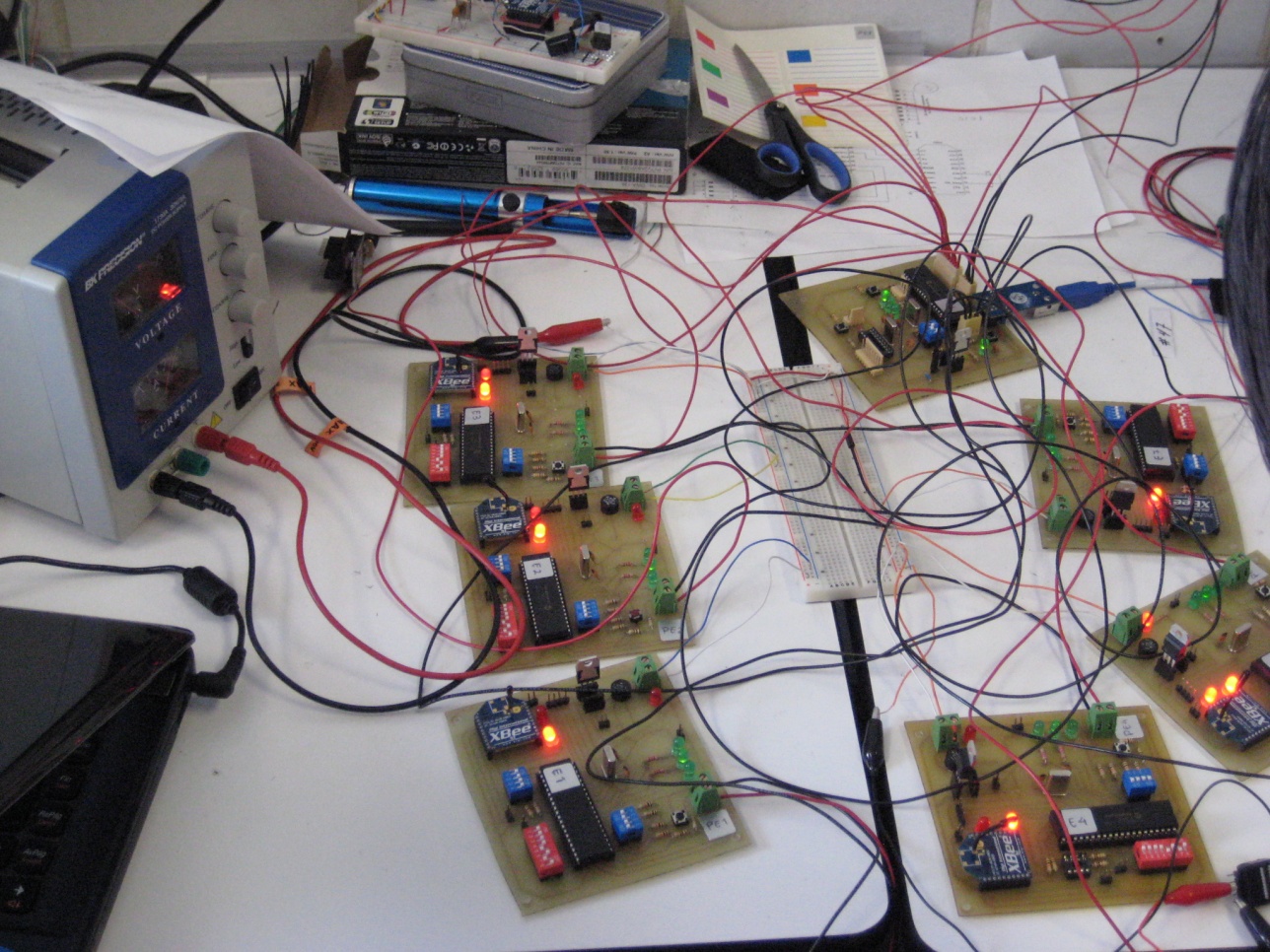 Description
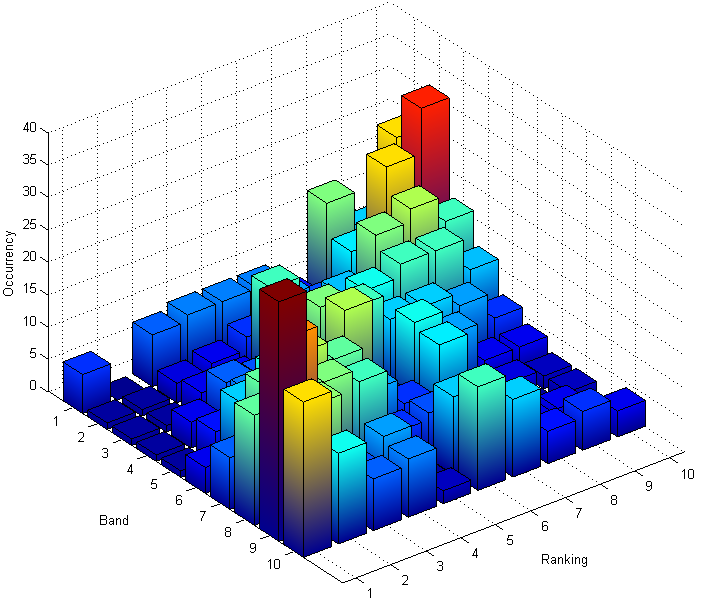 TestBED
11
Docencia e Investigación
Crear vínculos entre el Posgrado en Ciencias y Tecnologías de la Información ofrecido en la UAM-I y otras instituciones relacionadas a la AEM
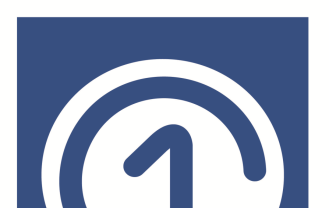 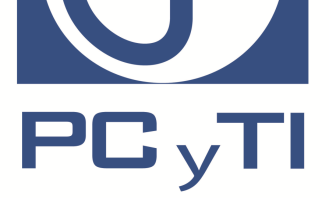 12
Trabajo futuro
Desarrollo de nuevas técnicas cognitivas para:
comunicaciones satelitales 
seguridad de redes inalámbricas

Elaboración de antenas para radio frecuencia (RF)

Estudio y comportamiento de los campos para estructuras de guías de onda
13
Trabajo futuro(se busca colaboración en)
Tele-educación	Formación-Licenciatura, Posgrado
Tele-salud	Teleconsulta, rehabilitación a distancia
14
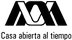 Raúl Alva García1
alva@xanum.uam.mx
http://investigacion.izt.uam.mx/alva/

Enrique Rodríguez de la Colina2
erod@xanum.uam.mx
http://cbi.izt.uam.mx/electrica/profs/erodriguez.html

  1. Departamento de Ciencias de la Salud
2. Departamento de Ingeniería Eléctrica

Grupo Interdisciplinario Aeroespacial
Universidad Autónoma Metropolitana
15
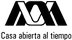